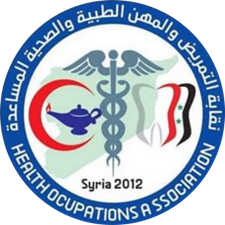 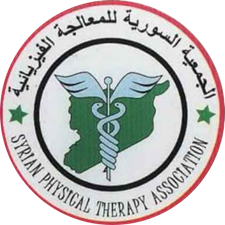 الأخـصــــائـيـة آلاء محمد أنور الهـبيـــان
إعــادة التأهيــل الحركــي
مـجـازة في العـلاج الـفـيـزيائي والتأهيل الطبي 
رئيســــة اللجنــة العلميـــة للعـــلاج الفيزيائــي
محاضرة معتمدة من قبل نقابة المهن الطبية في حماه
عـضـو في نـقـابـة المهن الطبية والصحية المساعدة
عـضـو في الجـمعـية الـسـورية للمعالجة الفيزيائية
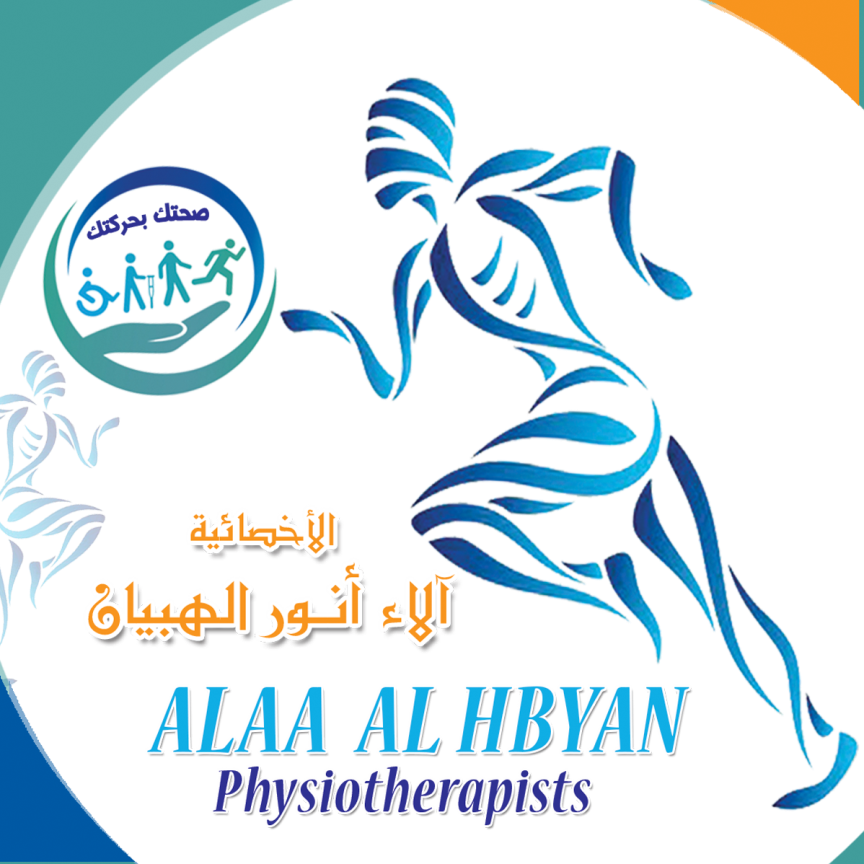 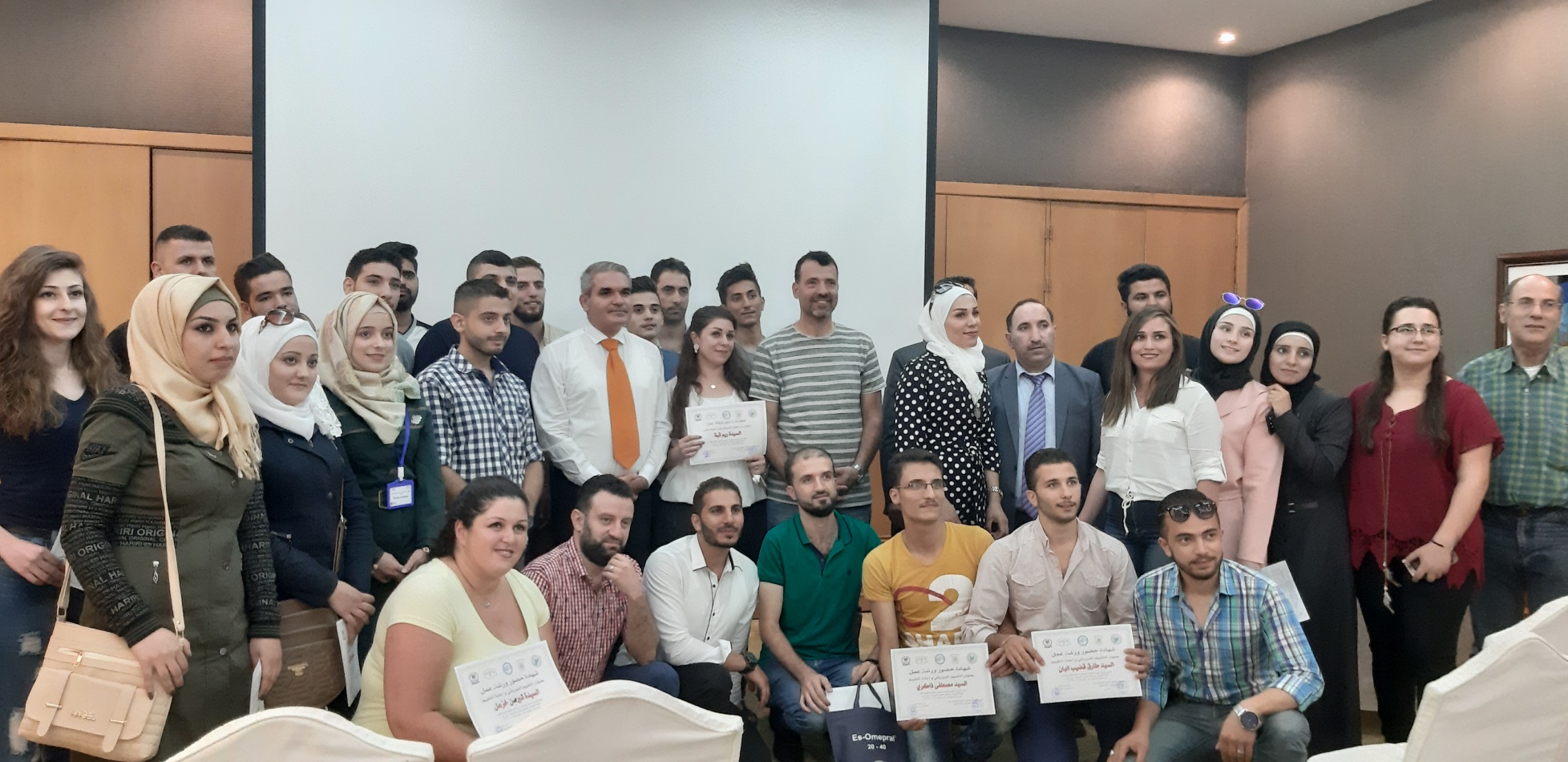 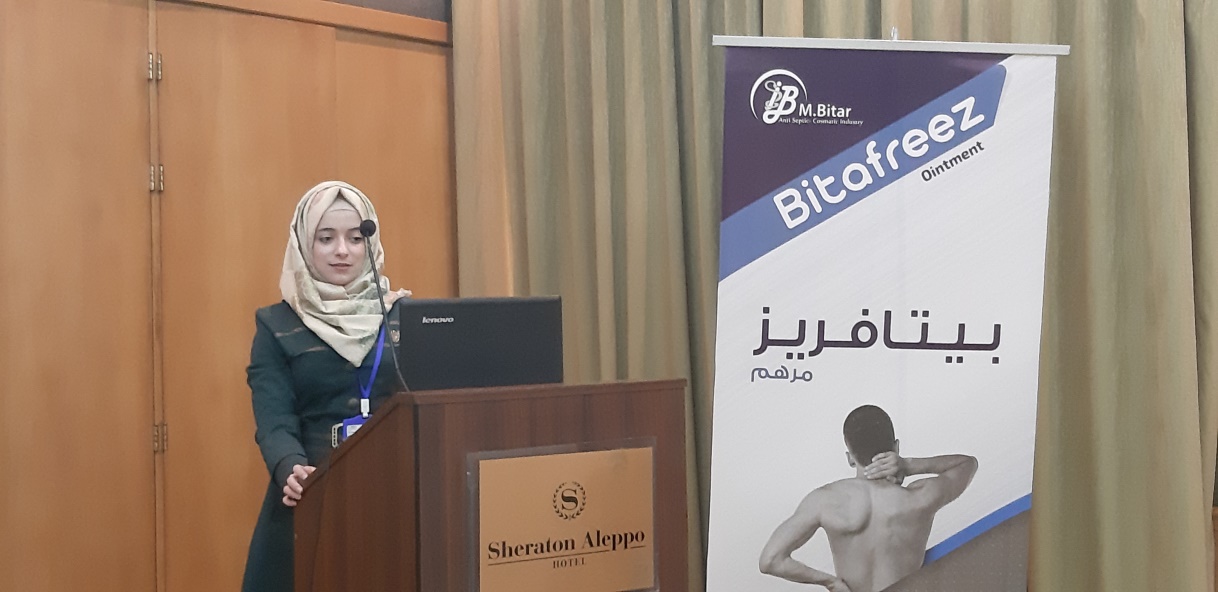 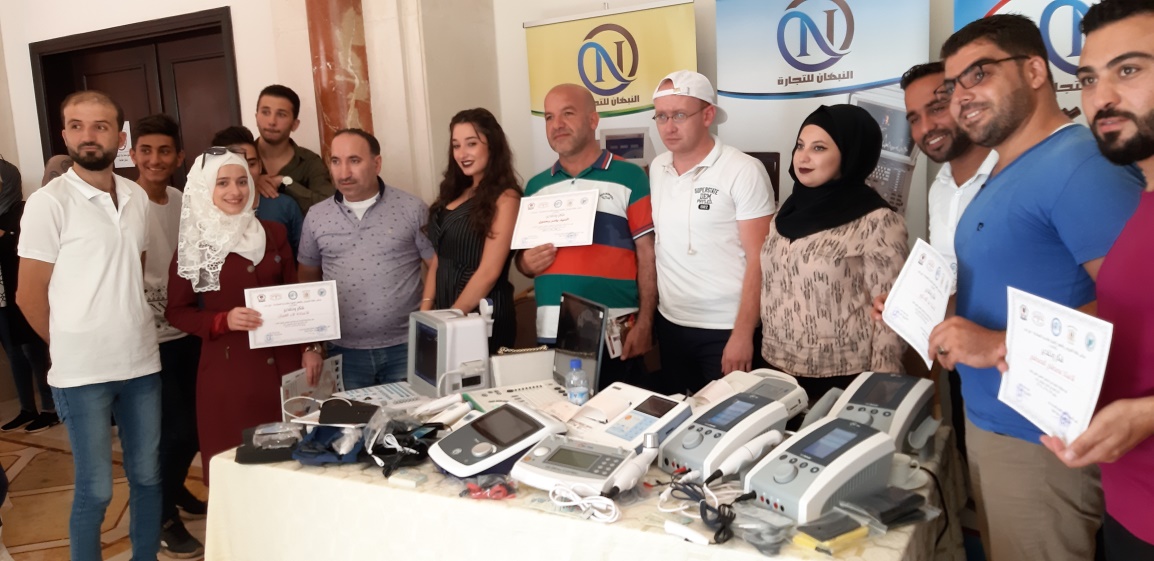 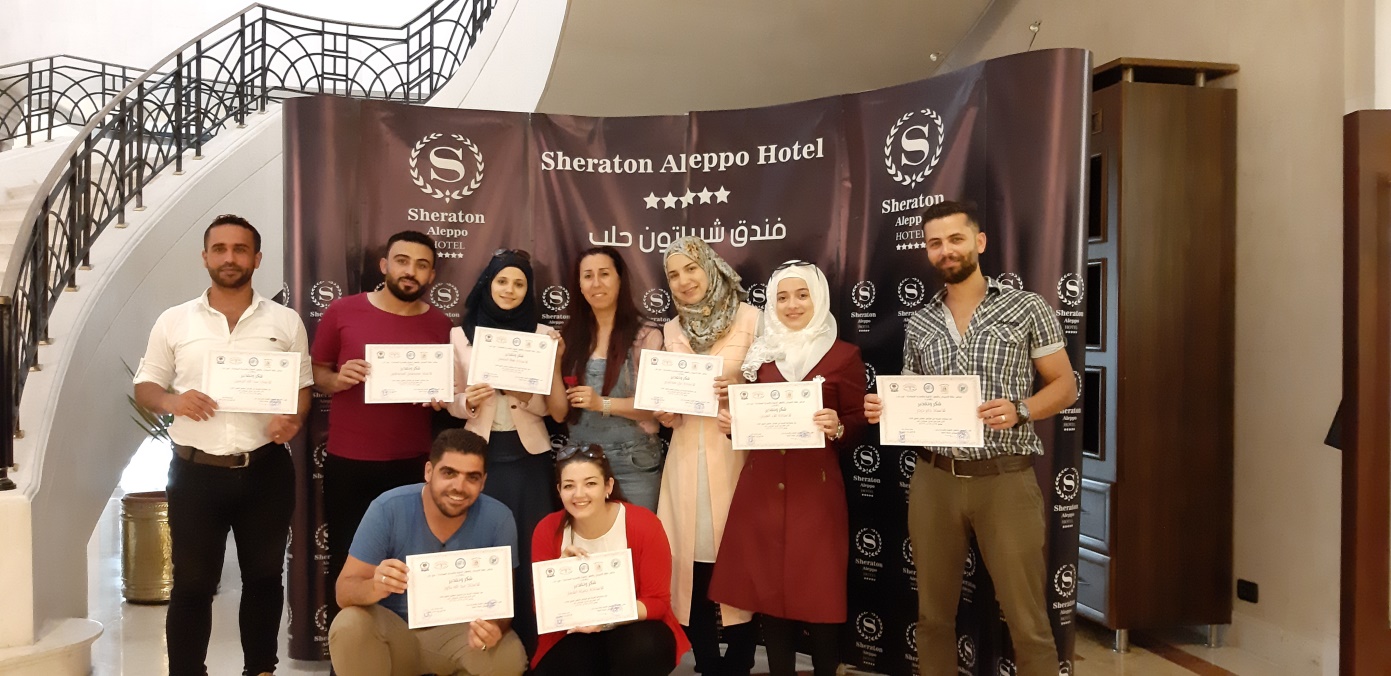 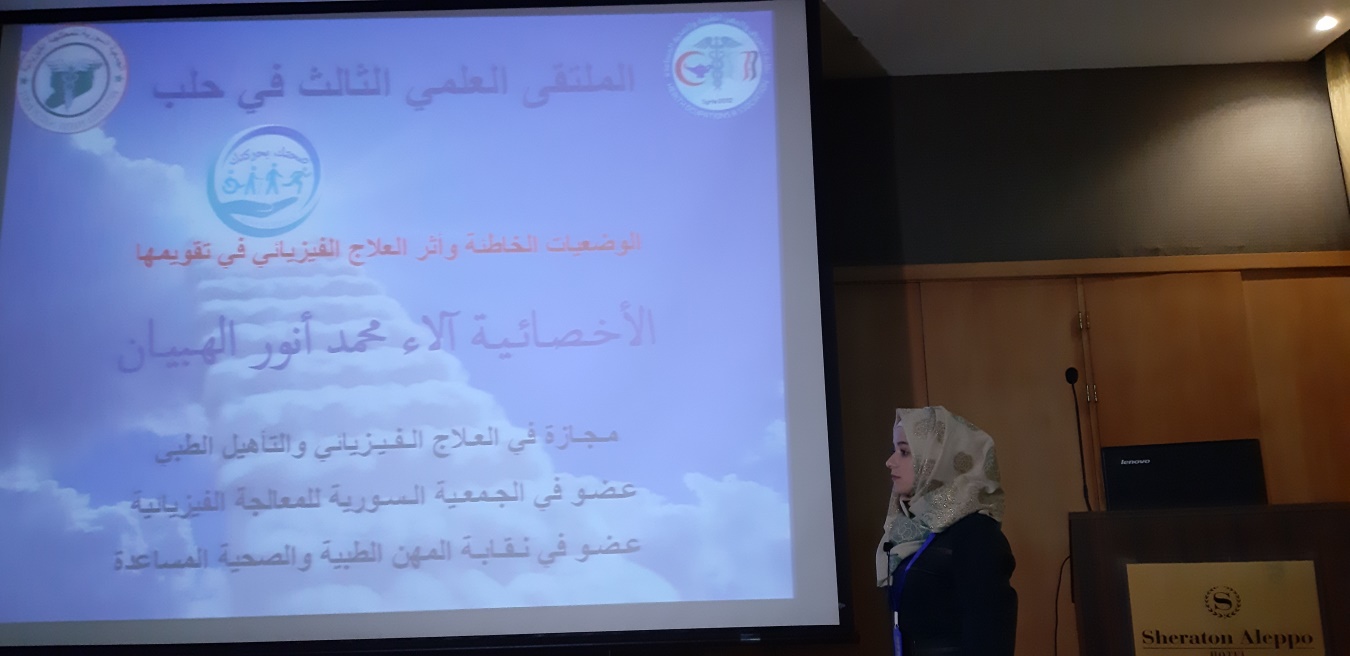 *العلاج الفيزيائي: يعتبر تخصص العلاج الطبيعي من التخصصات المطلوبة بشكل كبير في المجتمع، وبشكل خاص مع زيادة انتشار استخدام وسائل التكنولوجيا الحديثة التي تؤدي إلى إلحاق الضرر في الجهاز العضلي.
كما تلعب مهنة العلاج الطبيعي دوراً أساسياً في تطوير وتقديم الرعاية الصحية سواءً للأصحاء كطريقة وقائية، أو للمرضى كوسيلة علاجية في مختلف التخصصات الطبية.
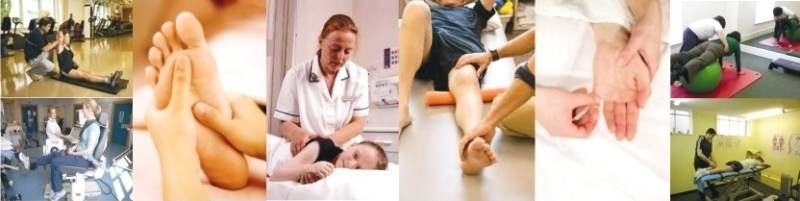 أهداف العلاج الفيزيائي:
الحماية: حماية الشخص من الإصابة
العلاج والتأهيل (الإصابات الحادة والمزمنة)
التوعية(الوضعيات الخاطئة وتصحيح القوام)
بين الإصابات والعلاج الفيزيائي : 
هكذا نقوم بالرياضة السليمة
كيفية منع حدوث الإصابات في الصالات الرياضية
الفئات العمرية
حالات خاصة(إصابات في الصالة الحركية)
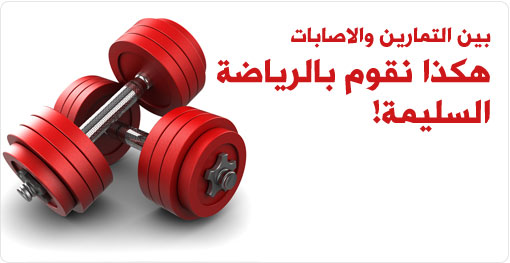 هل نحن معرضين للإصابة في الصالات الرياضية فقط ؟؟
ماذا أفعل قبل التمرين لتجنب الإصابة؟؟
ماذا أفعل  بعد التمرين للمحافظة على الأداء الصحيح؟؟
يبقى المبدأ الأساسي الذي يجب الاعتماد عليه هو تحقيق الهدف دون تحفيز الإصابات القديمة، ودون التسبب بحصول إصابات جديدة.
يساهم دمج العلاج الفيزيائي مع التأهيل الحركي  في عملية علاج هذه الاصابات، و تحسين جودة العلاج ونجاحه، ويؤدي للحصول على نتائج  أفضل وبسرعة أكبر.
وندعمها بأمثلة عن اضطرابات توازن الهيكل العظمي التي من الممكن أن تسبب مشاكل وتتفاقم أثناء التدريب في صالات الرياضة:   
مشاكل في العمود الفقري؛
فتق نواة لبية (ديسك رقبي و ديسك قطني )
التهاب أوتار المحفظة المفصلية
الجنف (Scoliosis) –  
الحداب (Kyphosis) –
مشاكل في الركبتين 
مشاكل في الكاحلين
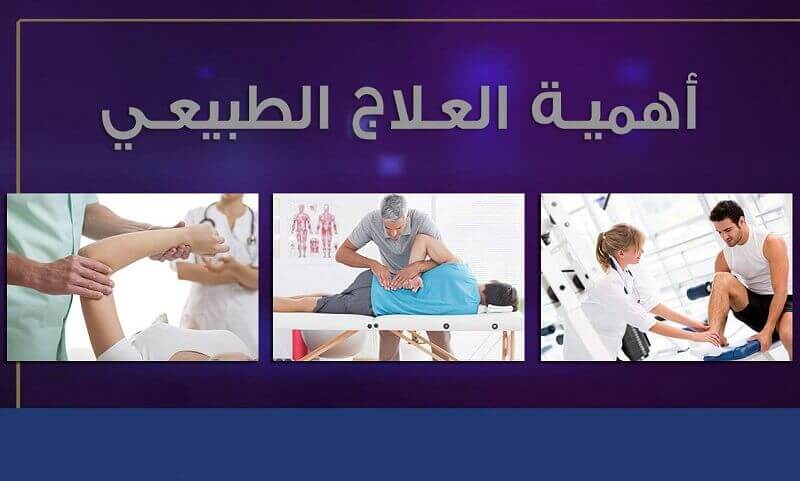 يكون  في هذه الحالات  مجال للتعاون مع المعالج الفيزيائي الذي يهتم بتسكين المناطق المؤلمة وتحرير الأنسجة الرخوة وجعل المناطق المصابة  أكثر ليونة لاستعادة الحياة الوظيفية  
فبذلك يمكن تكوين  صيغة للتعاون بين المعالج الفيزيائي والمدرب في القاعة الرياضية،
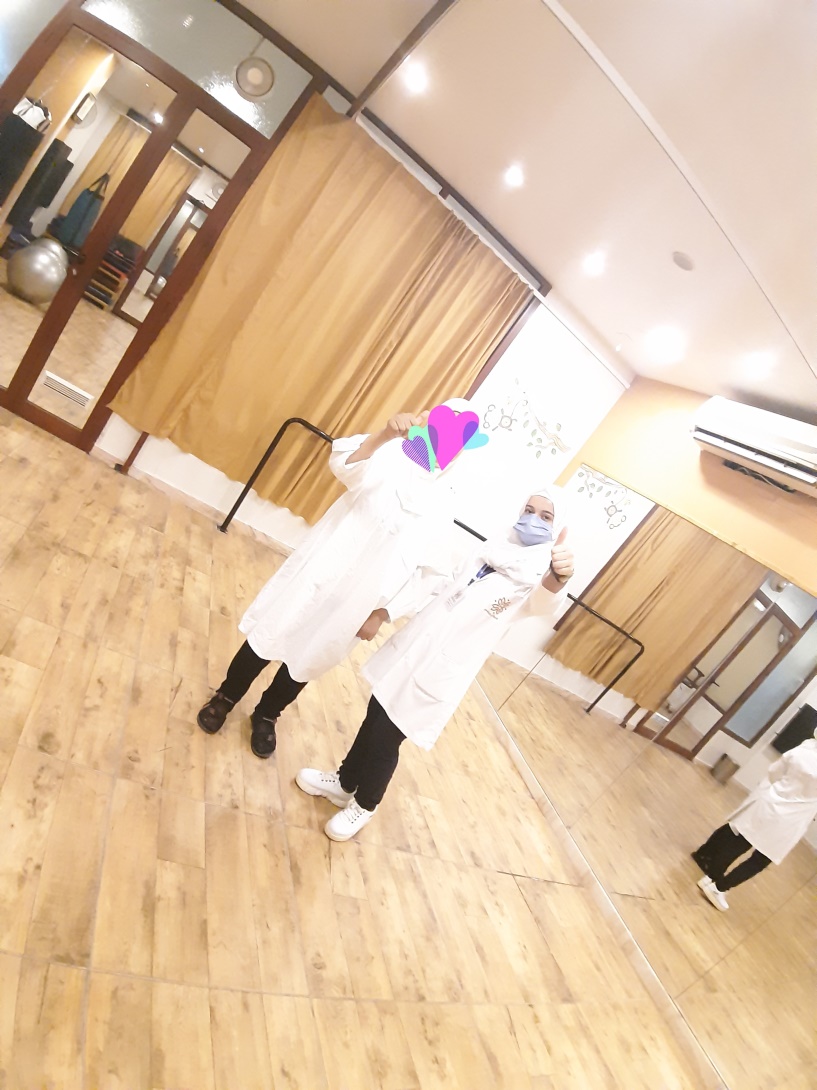 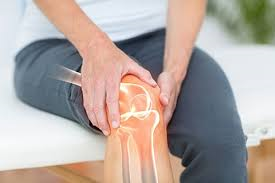 الدمج بين العلاج الفيزيائي و تمارين اللياقة

يقوم المعالج الفيزيائي  بإجراء فحوص تتعلق بعدة عوامل مثل : 
شدة الألم وتمركزه ومشاكل المفاصل 
والاصابات الرياضية وثبات المفاصل  ومرونة وقوة العضلات ، 

إضافة إلى ذلك، بوسعه تشخيص المشاكل الوظيفية التي تقيد المتدرب وتحد من إمكانياته، ووفقا لنتائج هذه الفحوص، يقوم بملاءمة برنامج التدريب الذي سيساعده على تحسين أدائه.
 كذلك، واعتماداً على نتائج الفحوص المختلفة، بالإمكان إعداد برنامج يهدف لتقوية العضلات الضعيفة وإرخاء العضلات المتصلبة (muscle fever/ Delayed onset muscle soreness).  
وبشكل عام، بإمكان العلاج الفيزيائي والتأهيل الحركي أن يساهم في رفع مستوى التوازن لموازنة المفاصل بشكل خاص، والجسم بشكل عام.
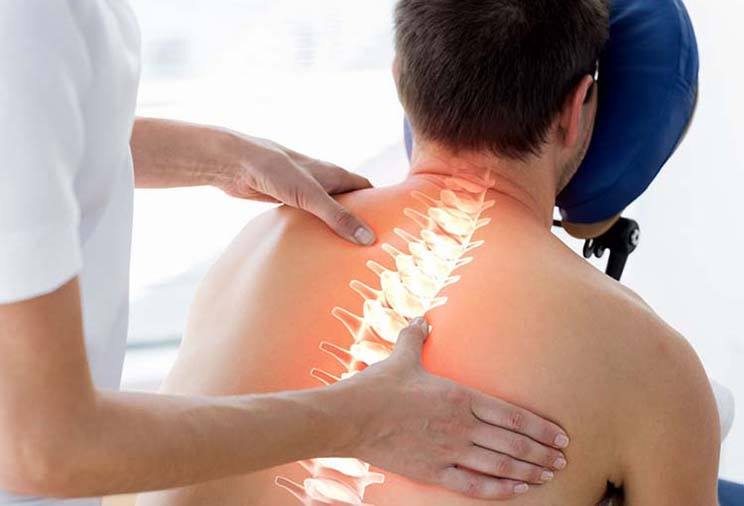 ما العمل في حالات الإصابة؟
التوصيات والمقترحات
في حال تعرضتم للإصابة أو كنتم تشعرون بألم أو بمحدودية الحركة، فاحرصوا، أولاً، على الراحة.
 في حال لم يزل الألم، لا تكثروا من استخدام العضو المصاب والمؤلم.
  عليكم استشارة المعالج الفيزيائي  ليتخذ  القرار حول ما الذي يجب تغييره في التدريب، بغية عدم وقف النشاط البدني بشكل مطلق.
فهدفنا استعادة حركة المفاصل الميكانيكية وليس تثبيتها وتحديد حركتها 
وأخيراً، فإن الأهم من كل ذلك هو أن تصغوا إلى جسدكم، وألا تدعوا إصابة بسيطة، تتحول إلى إصابة مزمنة.
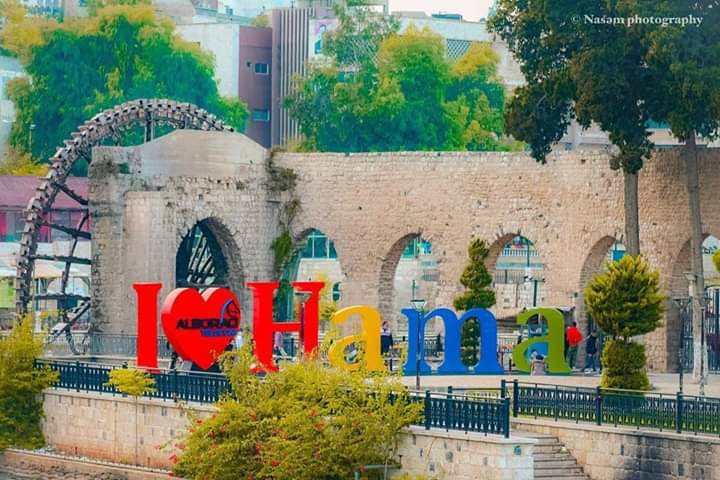 من حماه أبي الفداء
شكراً لإصغائكم 
ودمتم سالمين
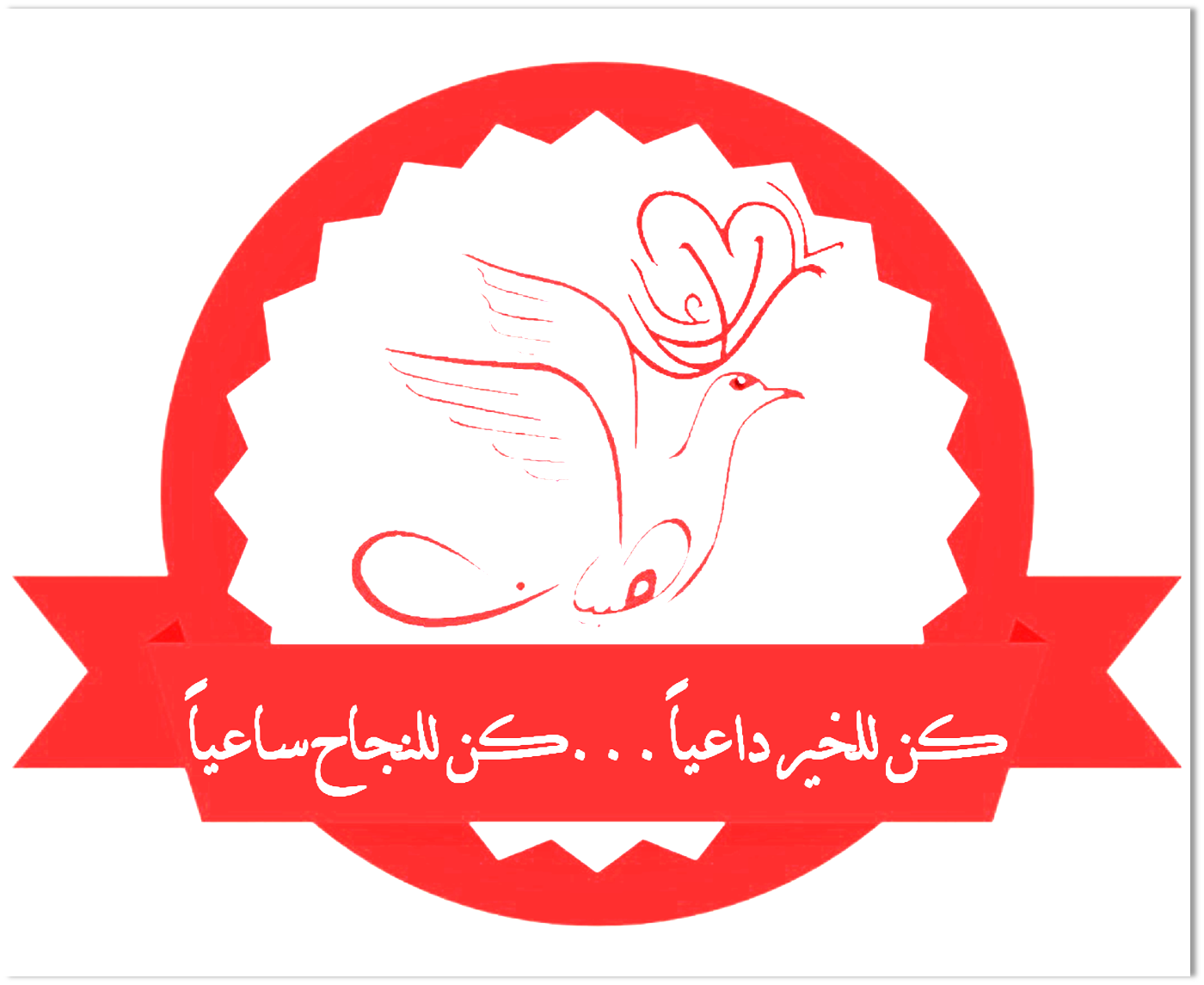